Distributed SystemsIntroduction to Cloud Computing
Papadakis Harris
Department of Informatics Engineering
TEI of Crete
Cloud Computing Categories
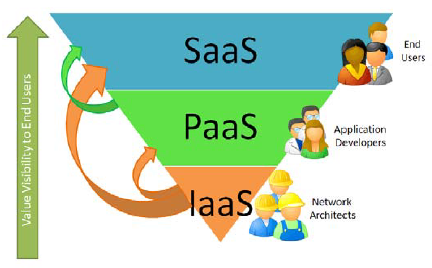 Three basic services:
Software as a Service (SaaS) model. Applications through the browser
Platform as a Service (PAAS) model. Delivering a computing platform for custom software development as a service
Infrastructure as a Service (IAAS) model. Delivering IT infrastructure as a service
XaaS, the list continues to grow...
SaaS
It started around 1999 
An application is offered to a customer as an on-demand service 
Software Delivery Model:
Hosted on vendor's web servers
It goes down to the customer’s device and switches off when the on-demand contract expires.
SaaS
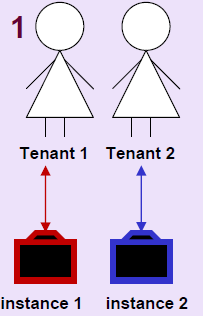 Maturity levels 
Each one has its own custom version of the app and executes its own snapshot
Customizable. Same implementation but distinct snapshots. 
Co-habitation. (+): Effective resource use (-): Limits to scalability.
Load controller. (+) scalability
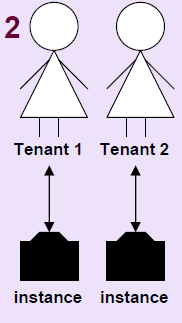 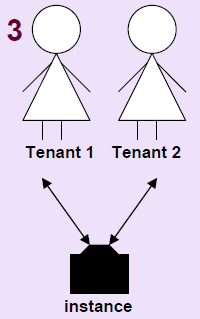 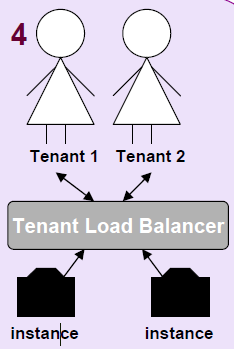 SaaS
Examples
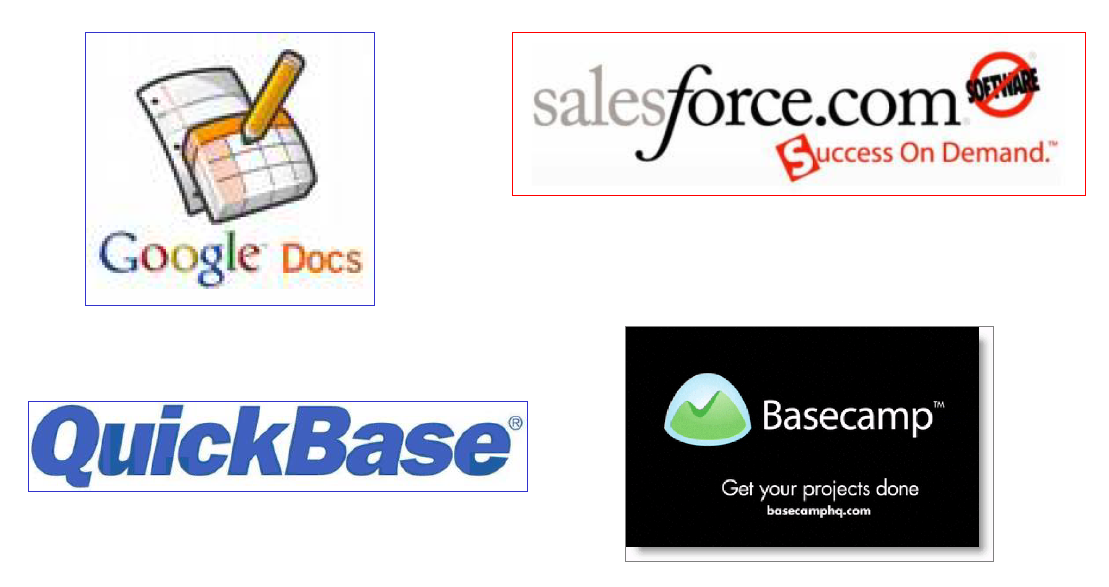 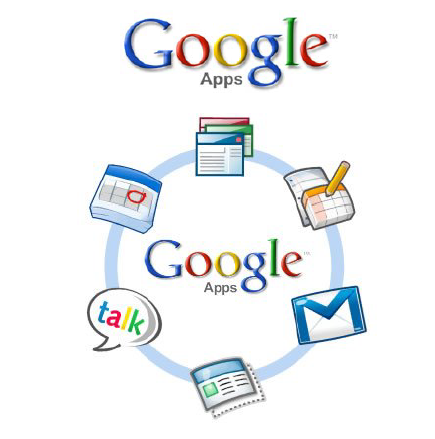 PaaS
Delivering an integrated computing platform (for manufacturing / testing / deploying applications) as a service.

Deploy your applications and do not worry about purchasing and managing the underlying hardware and software layers
PaaS
Examples
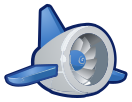 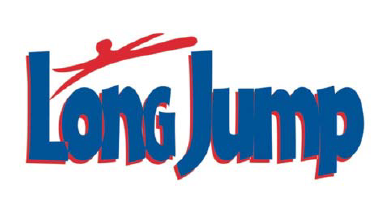 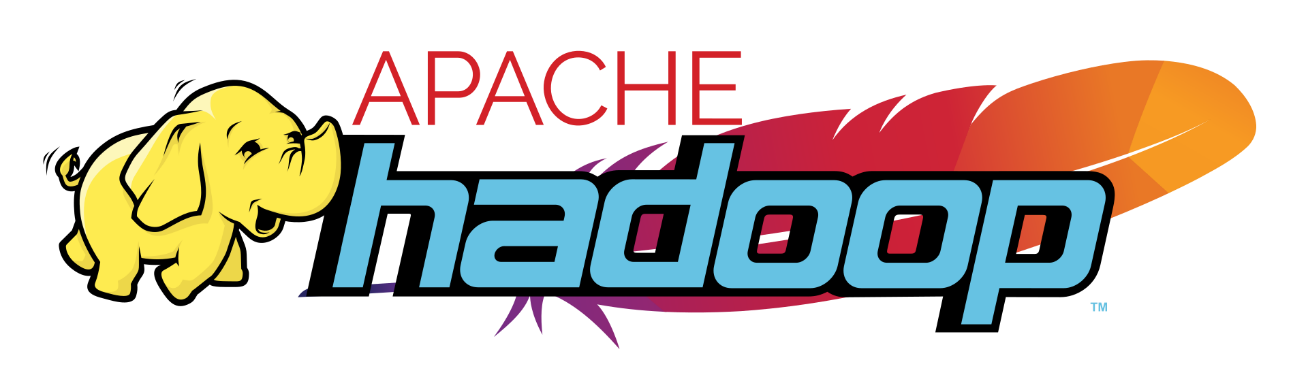 IaaS
Delivering processing infrastructures (typically a virtual environment platform) as a service
Purchase resources
Servers
Software
Storage space
Network equipment
IaaS
Example
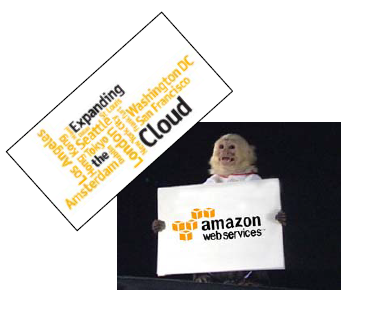 IaaS
Virtual System Technology is an important parameter for IaaS
Resource sharing: Web, storage, data, network, software and databases servers
Higher usage rates
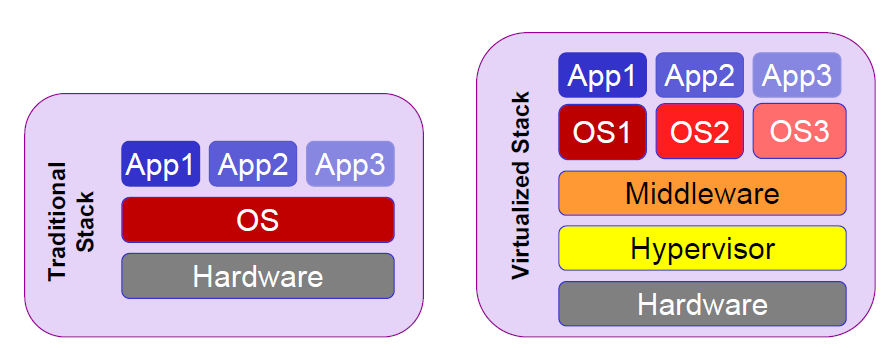 IaaS
IaaS
Sharing resources
Providing computing resources as a service through:
virtualization
Dynamic provisioning
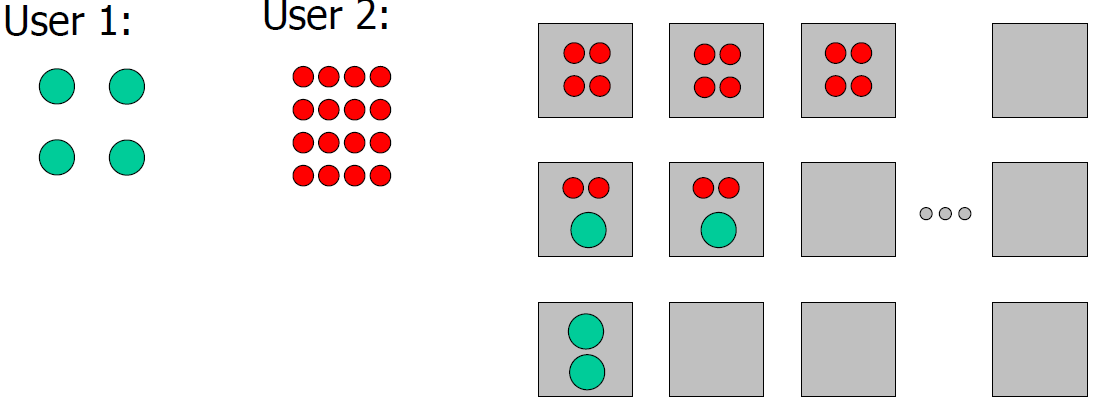 IaaS
Sharing heterogeneous resources
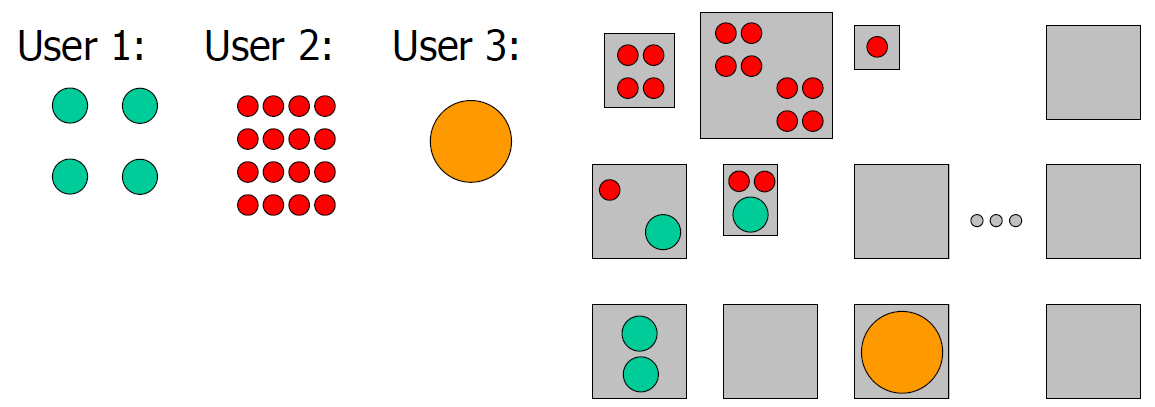 History - Evolution
Prerequisites Technologies
Virtualization
Web 2.0
Distributed Storage
Distributed Computing
Utility Computing
Network Bandwidth & Latency
Fault‐Tolerant Systems
Why do we need Cloud Computing?
Large scale big data processing applications
Flexibility
Scalability
Customized services to current needs:
Hardware
Software

Results:
Cost reduction
Reduce maintenance
High resource utilization
Greater availability
Reduced carbon footprint
Flexibility
Software: Any software platform
Access: access resources from any computer connected to the Internet
Deploy the application from anywhere, anytime
Scalability
Software control
Add - cancel resources immediately
Commitment of the resources needed
Illusion of infinite resources available
Adaptability
Everything in your wishlist
software platforms
storage
bandwidth 
speed
Cost
Pay-as-you-go model 
Small / medium businesses can take advantage of  the infrastructure of corporate giants.
There is no overhead cost
Maintenance
Reduce the size of the client IT department
It is now the responsibility of the cloud service provider.
This includes:
software updates
security patches
System health monitoring
backup system
…etc
Exploitation
Sharing big amounts of resources leads to better use of them
CPU cycles
storage
bandwidth
Availability-Reliability
Availability
Having access to software, platform, infrastructure from anywhere and at any time
All you need is a device connected to the Internet

Reliability
Fault Tolerance is controlled by cloud providers and users no longer have to worry about it.
CO2 footprint
Unification of servers
higher utilization
Reduced power consumption
Disadvantages
Security
Privacy
Dependence on suppliers
Depends on the network
Immigration
ΤestCase: Apache Hadoop
MapReduce: Removal that simplifies application development. Applications that process large volumes of data
Hadoop: Open source MapReduce software platform
Distributes processing and data across multiple nodes
Processes the data locally at each node
Transparent fault-tolerance through
Automatic data overlay
Automatically detect and restart nodes that fail.
TestCase: Apache Hadoop
Programming Model MapReduce 
Programming that is easily parallelizable
Divided into two phases:
Mapping –performs a custom function for all objects in a table
Reduce- Collating results mapping  using a custom function
Scaled well
Simple example:
Mapping: Elevation of elements in the square {1, 2, 3, 4} -> {1, 4, 9, 16}
Reduce: Sums up the results:  30
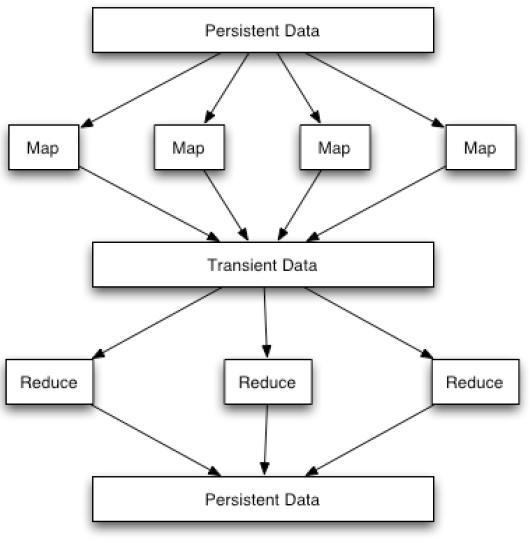 ΤestCase: Apache Hadoop
HDFS
Very large distributed file system
10K nodes, 100 millions files, 10 PB
It works on "cheap" material
Files are stored in replicas to handle hardware failure
The system detects faults and recovers from them
Optimized for Batch Processing
The data positions are opaque, so that the calculation can be moved to where the data is located
It provides a very high total bandwidth
ΤestCase: Apache Hadoop
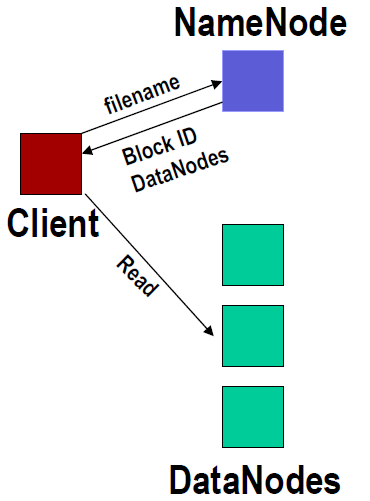 Distributed file system
Single namespace for the entire system
Consistency of data
Write‐once‐read‐many  access model
The user can only append to existing files
The files are divided into blocks.
Usually 128 MB block size
Each block is replicated in many DataNodes
Intelligent Client
The Client can find the location of the blocks.
The Client has access to data directly from the DataNode